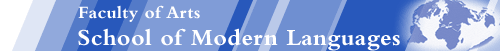 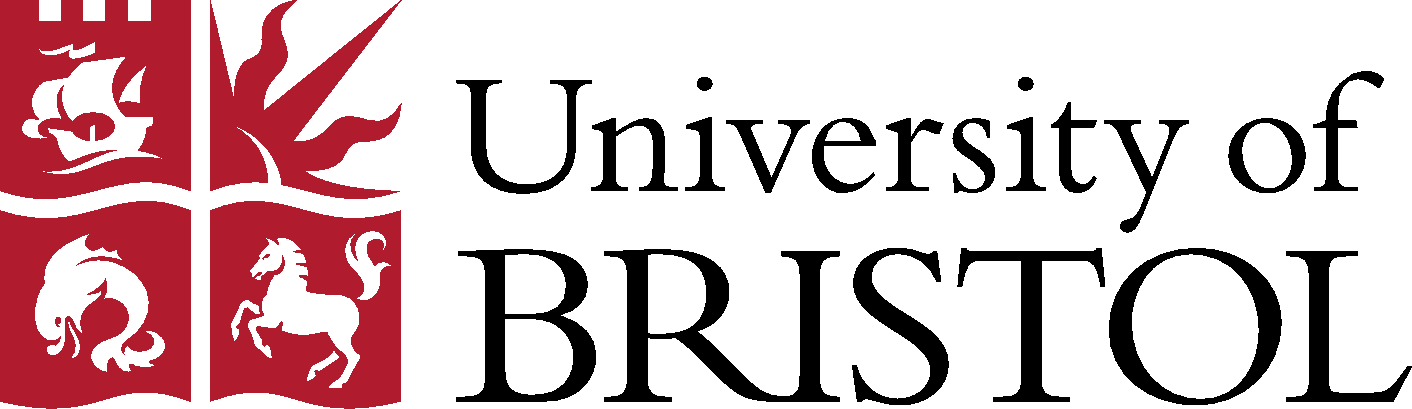 (Russian) Examples of students’ online discussions with  elements of constructive feedback
I like some vocabulary choices you made, for example when you say ‘Открывайте богатство Эрмитажа’ in the first line of the list of highlights: it just conveys the message very well.
Personally, in line 6 I would have used imperfective ‘показывает’ instead of perfective ‘ покажет’.
I really liked the way you translated the bit about onion domes and canals and waterways and things although I agree with Giorgia about putting a comma before kotorii. Also remember that zapad uses 'na' unless you make it into an adjective.
I liked your translation and thought your first paragraph about how big Russia is, was particularly good. I wasn't so sure about your last sentence though- maybe you could just leave out 'vovsem mire' completely? 
A very well written translation, it flows well and is short and snappy. Your use of imperatives is very good and I'm sure Elena will enjoy your prefixes! No glaring mistakes that I can see!
Did you leave out a couple of the bullet points at the end -- the ones about the white nights and Novgorod?
Elena McNeilly
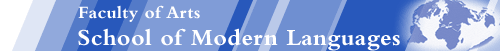 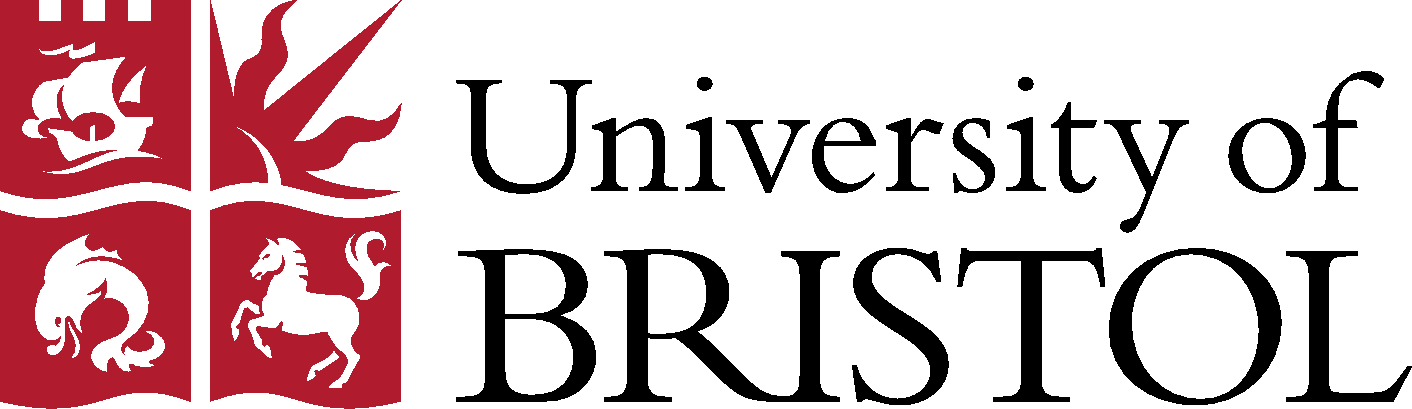 (Russian) Examples of e-moderating and Elena’s guidance on Blackboard
Those of you who have already submitted translations, can now start reading and commenting on each other's work. Be constructive and comment on things you liked and on issues you would deal with differently. Make suggestions and share useful sites and resources. I have created separate threads for your group discussions so that it's easier for you to find all the comments. If you are still not sure how to start, please read examples of online discussions which you will find in the Course Documents folder. I will be logging on regularly to make sure there are no major issues. Elena
This is just to gently remind you that online discussion is an essential element of this course and you are expected to comment on other translations (discussion that's been taking place in Group 4 is a great example). Some of you are doing a fantastic job and I hope there will be more interesting and thought-provoking comments on your first practice piece. Elena
Thank you all for your thought-provoking contributions to the discussion of Practice Piece one. It turned out to be quite a tricky text  and we'll have plenty to talk about in class tomorrow. I shall then post my version of the translation on Blackboard. Elena
As we agreed at the beginning of the course, this time you will be working in a different team. This will make your experience more interesting as you will be able to see how other people go about resolving various translation challenges. I hope you enjoy working on your second practice piece and taking part in discussions. Elena
I have just read further excellent (I'd say professional) feedback posted by Teams 1 and 3. Team 2 - you have a couple of days left to post suggestions and comments on your friends' efforts. Elena
Elena McNeilly
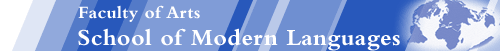 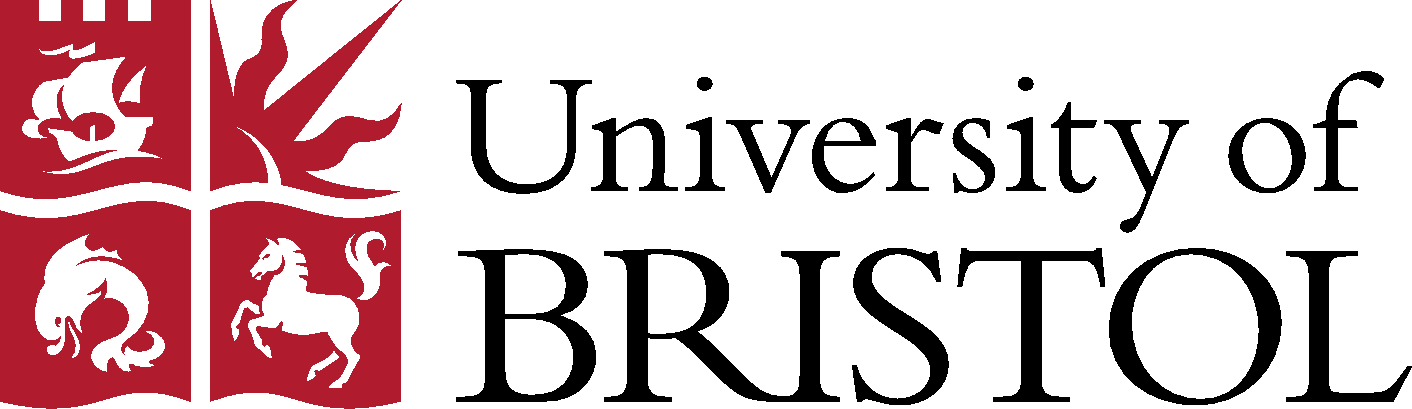 (Russian) Course evaluation form
Were blended learning objectives identified and expectations made clear?
‘We had more time to reflect and share our
points of view’; ’Seeing how other people solved
their problems was very useful and it made you
look at your own work more carefully’; ‘Allowed
me to work more independently; ‘Made it easier for 
me to see what we needed to study/learn; 
‘encouraged group participation outside the 
classroom’; ‘Opportunity to  discuss tricky bits with
other students, to get different  views on problems’; 
‘Discussions on Blackboard were very useful to 
Learn how to analyse a translation’;‘ Having work 
With other students, not just individually’; ’Posting
our  translations on Blackboard and discussion each 
other’s work regularly was an challenging way of 
confronting each other constructively’.
In comparison to standard classroom-based courses, what was the most effective aspect of this blended learning course?
6 students answered  simply ‘yes’; other 
answers: ‘Definitely very clear’, ‘Yes, especially 
having the marking criteria to hand, that 
helped to clarify things sometimes’; ‘Yes, they 
were identified from the very beginning, both 
in terms of teaching objectives and 
assessment’
Elena McNeilly
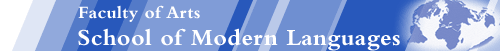 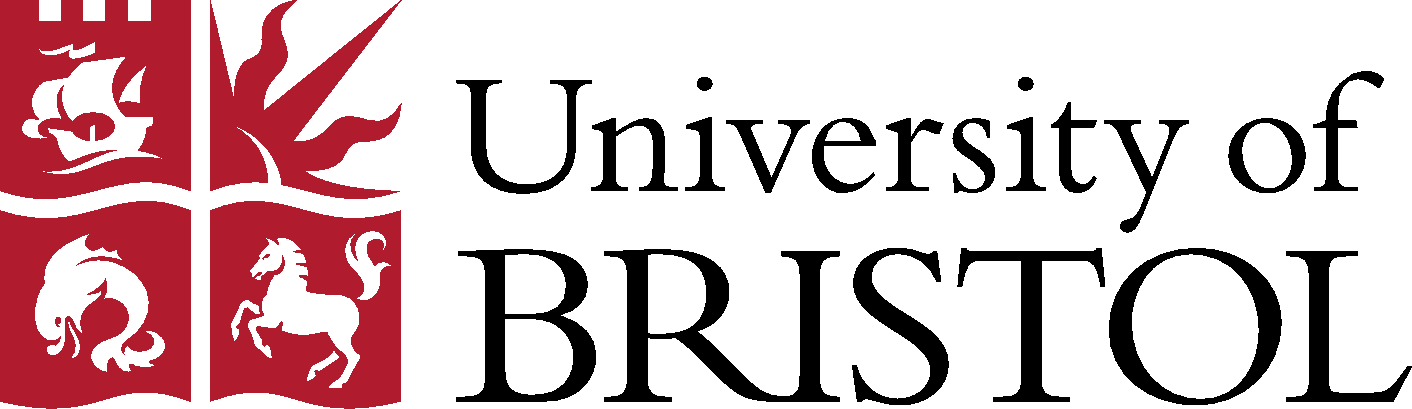 (Russian) Course evaluation form (continued)
What was the most enjoyable aspect of this blended learning course?
What suggestions can you provide to help strengthen this blended learning course?
‘Feeling an improvement in translation skills’; 
‘Reading other translations made me take a look at 
my weaknesses and correct my mistakes’; 
‘Interacting with my classmates in a active way and 
dealing with different subjects’; ‘Online is fine but 
the classroom exercises revising the tasks submitted 
on Bb  were extremely useful and enjoyable’; 
‘Translate some very interesting and challenging 
articles’; ’Reading others’ translations’;’  Talking 
about  translations in class’; ‘Online  discussions’; 
‘Seeing improvements in my language skills’.
‘None offhand – small groups were good, 
especially combined with a class involving 
everyone’; ‘Perhaps a more efficient methods 
can  be developed for seeing online 
comments‘; ’May be slightly smaller groups in 
Discussions, so we could really focus on 
perhaps two people’s translation’; ‘I think it 
worked well in its current structure’; ‘No 
suggestions, it’s already very good’.
Elena McNeilly
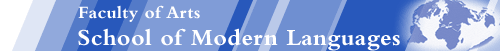 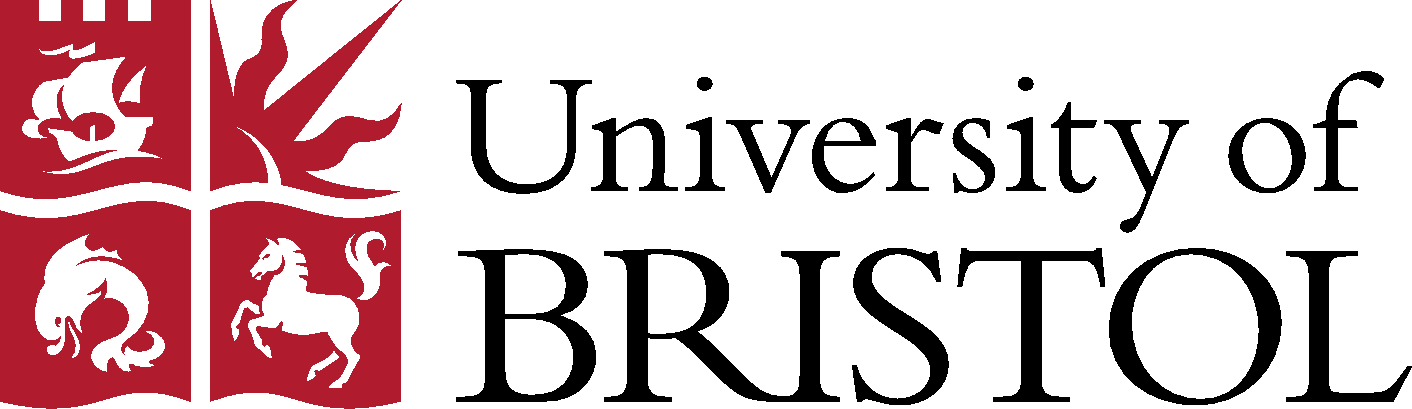 (Italian) Examples of students’ online discussions
Andrea Zhok
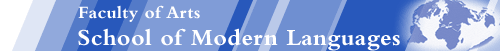 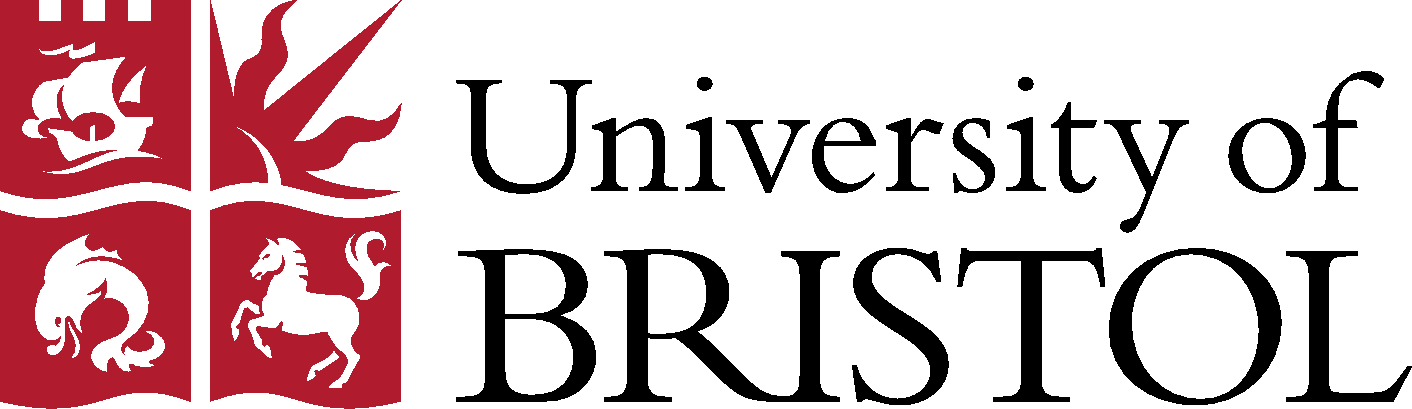 (Italian) Course evaluation form (continued)
What did you enjoy most about this element of the course?
"seeing other translation styles"
"I could get feedback from people who were in the class, as well as seeing what they had done - which reassured me."
"I really enjoyed reading other people's translations and seeing what they thought of mine."
"It is very interactive."
"Reading what other students thought of my translation and how they thought it could be worded better."
"It is a great way of simulating one method of research when it comes to translating."
"Getting ideas from other people and discussing options together"
"I would prefer to have translations marked by the tutor but it was useful to see which areas other people struggled with and see their suggestions for improvement."
"Oral lessons"
"It was a good way to see how my translation compared to other peoples which was really helpful to see how many different ways you can translate the same sentence for example."
"it is good reading other people's translations"
"Allows you to see others' work and really gain a different viewpoint on a task"
"Encouragement from peers and finding the same difficulties as them and seeing each others ways of approaching them."
Andrea Zhok
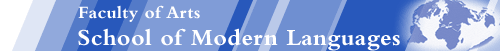 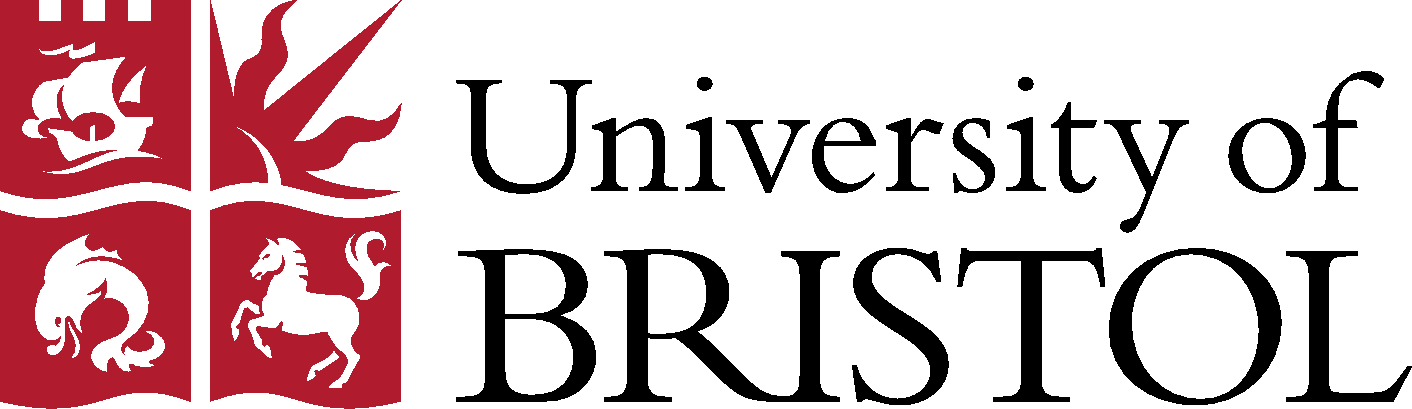 (Italian) Course evaluation form (continued)
How would you describe the quality of INTERACTION between YOU and your TUTOR as offered by the online forum facility, compared to classroom only?
"I don't think there was any direct communication."
"Good, but regarding the tutor it is better when the feedback is more personal. What the system really seems to offer is that which classes do not, that is to say feedback from other students."
"It seems to me to be more about interaction between classmates but tutor advice was useful."
"The teacher often doesn't read all of the pieces of work so I am not sure it is as beneficial in this respect."
"It was not evident. I found that the online forum was good student-student, but lacked tutor influence, which is needed to get a mark and to see progress in your work."
"It was more personal in that if you posted about a particular translating issue, my tutor would make suggestions.  I also received positive feedback."
"Good but could do with a lesson afterwards to talk through everything, and would be good to get marked so that I know where I am in terms of grades."
"Lower."
"Would prefer if teacher also gave opinion of work that has been posted online."
"I thought the interaction between me and my tutor was good because it meant I could get feedback without the hassle of emailing and arranging consultation times."
"very good"
"not as good as class, but personally, I think it serves the purpose very well."
"Perhaps more interaction in class but learning from your peers is easier and were all intelligent enough to know when something reads better than our own!"
Andrea Zhok
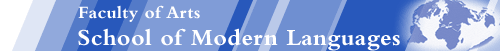 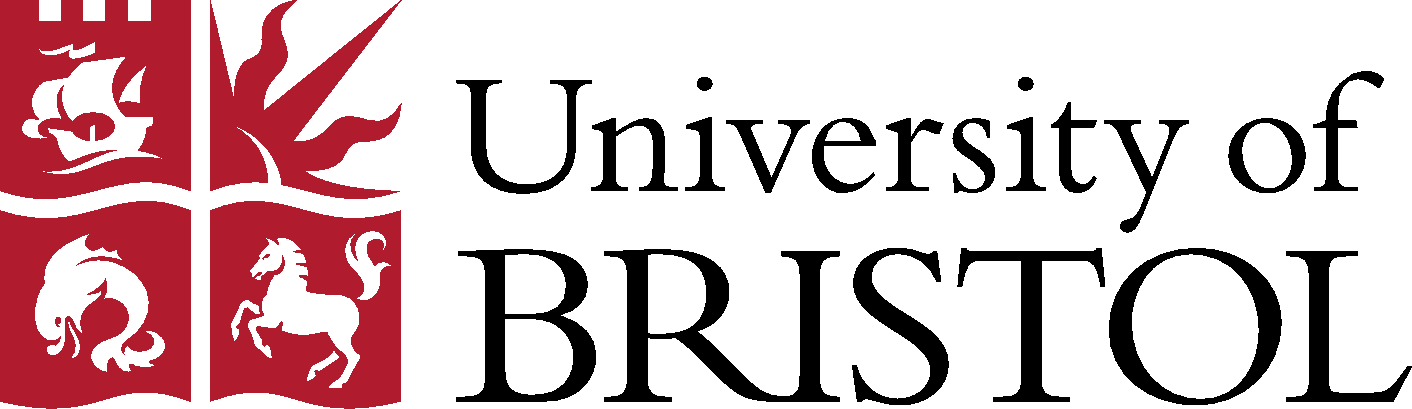 (Italian) Course evaluation form (continued)
Can you please mention any DISADVANTAGES of this approach, compared to classroom-based only?
"It's easy to forget to do it."
"As it is not directly marked by the tutor, some (or many) may not be motivated enough to do the work. Perhaps this could be solved by making the system (which works when people participate) obligatory - without demanding too much web-time either."
"Not everyone uses it and so the tutor has to ensure people contribute."
"Not everybody gets involved"
"Only a few people did it, and it would be nice to also get a translation marked by the tutor to see how best to improve and with a mark."
"People were too self conscious and would post anonymously. I would have found it much more enjoyable if I knew who's work I was commenting on or who was helping me.  We all make mistakes!"
"We don't get our individual ones marked"
"It is quite time consuming as it involves checking and adding to the discussion regularly. You don't ever feel as though you have completely finished the homework translation."
"Easier to forget than doing homework! Sometimes it is a bit difficult to use the threaded discussion, and hard to know whether you've posted in the right place."
"Sometimes comments are too long so it involves more reading than if you were comparing notes in a classroom."
"sometimes easy to forget to do it."
"NONE"
"Can be a tendency to feel aggrieved when a friend finds a lot wrong but most students sensible enough to be sensitive."
Andrea Zhok
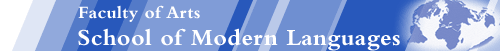 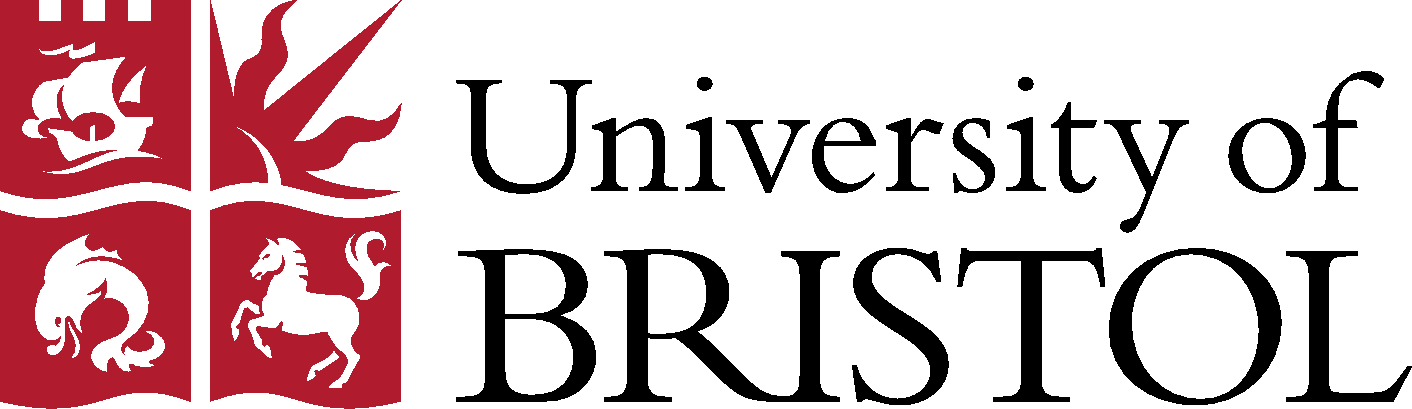 (Italian) Course evaluation form (continued)
Can you please mention any ADVANTAGES of this approach, compared to classroom-based only?
"You  can see how other people of your language ability cope with the same problems"
"We get comments and views we might not get from the tutor;  We see others' work (not face-to-face, which is less embarrassing), and thus the alternatives to our own work, e.g. how we could have improved our work, or indeed where we could have made mistakes."
"It's a good way to compare your work to other's."
"Other students work can be inspiring. It helps to be more reflective on my own work."
"You're able to see other translations and not just your own, which gives you a different look on vocab and phrases and word order which you normally wouldn't consider."
"It gives you the opportunity to suggest your ideas since translating can be quite a creative activity."
"It's a good tool to compare your work with other peoples' and see how you can exchange ideas, and improves your approach to looking at translation"
"People are less worried about speaking up and making mistakes as you can post anonymously."
"Good because it teaches us to give critical, but constructive criticism."
"Its easier to compare with more people, rather than just who your sat next to in class."
"something different. interactive"
"Allows students who are less confident to post their views and ideas anonymously. Saves limited class time which should be spent engaging with problems which are best solved with face to face contact with the teacher"
"Less pressure, more of a team effort."
Andrea Zhok
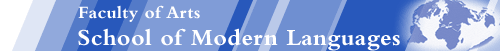 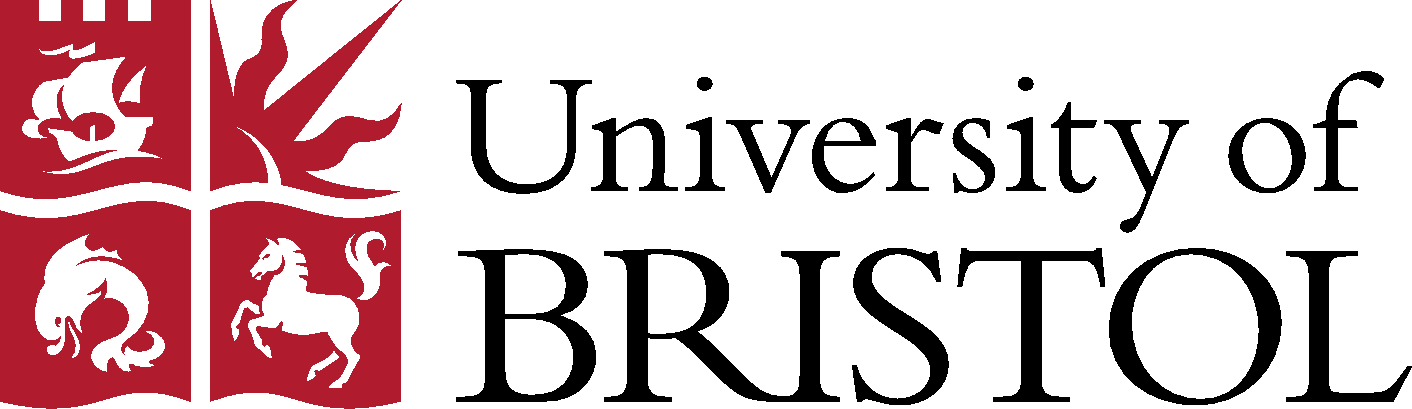 (Italian) Course evaluation form (continued)
How would you describe the quality of INTERACTION between YOU and YOUR COLLEAGUES as offered by the online forum facility, compared to classroom only?
"People talk to people they're not necessarily friends with on the forum which they might not do in class."
"Very good, and positive/constructive. Never destructive. Not everyone comments on everyone's work, but that is a good thing."
"On the whole those who did comment offered constructive criticism and praise in line with guidelines tutors gave us for commenting but some people wrote very short comments."
"It is an effective way of getting students to interact and make constructive criticisms."
"Very detailed and people say what they think, which is not usually the case when in class!"
"It was restricted because of the ""anonymous"" option as I probably would have found interacting easier if I knew who was posting."
"Almost better than in class because normally people are afraid to speak out"
"Higher among those who do post, but not everyone does post in detail."
"Normally very good. Everybody makes an effort to look and comment on translations etc."
"It was a really good way of speaking to people who I wouldn't necessarily speak to in lessons, and the feedback and comments were all really helpful and friendly so i thought it improved interaction between me and my colleagues."
"obviously it is not the same as speaking face to face - but this is not always possible - we can't always be in the classroom"
"good, probably better than class"
"More confidence from those who need it.. as any online anonymity can provide!"
Andrea Zhok